SUPER CONNECT 
Housing For Health 
238 E. 6th Street, Los Angeles, CA 90014
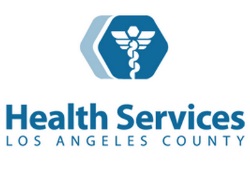 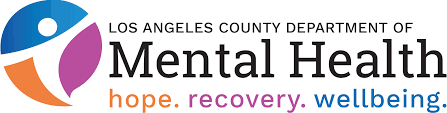 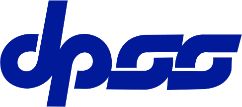 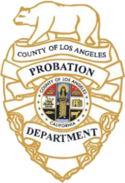 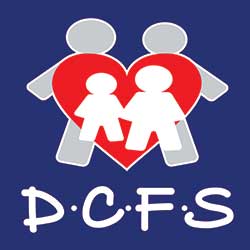 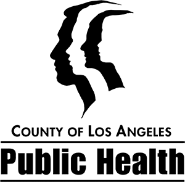 Los Angeles County Probation Department
Los Angeles County Probation Department
Overview
Due to the size and complexity of the Los Angeles County care service networks, understanding the range of services available and coordinating timely access to services can be extremely challenging for case managers, discharge planners, and other service providers. Super Connect is a high level problem solving team that supports the existing array of governmental and community based partners to help homeless individuals and families regain health and housing stability.
WHAT IS SUPER CONNECT?
A team of county departmental experts who are able to cut through the bureaucracy and make real time decisions about appropriate and available service and housing solutions.
A County team of clinicians and/or administrators with a deep knowledge of the services available in their respective departments and who have the authority to approve services and housing resources.
A County team that will be documenting system-wide barriers and/or gaps who will develop recommendations for  systemic improvements so that homeless service providers can do their job more efficiently.
An “appeal” type service for extraordinarily complex homeless situations or for cases that have not been resolvable through the normal channels.
WHAT SUPER CONNECT DOES NOT DO
Mandate involuntary hospitalizations or conservatorships.

Expedite permanent supportive housing placement.

Take the place of existing services or tasks that are the responsibility of departmental and/or community based service providers.

Provide direct service.
Target Population
Individuals, youth, or families who have a chronic condition related to health, mental health, and/or substance abuse that has resulted in multiple hospitalizations, institutionalizations, and/or incarcerations.

Individuals who have cycled through different county service systems with little or no progress towards stabilization.

Individuals who have rapidly deteriorated as a result of their homelessness.
Super Connect Structure
Super Connect Director
Libby Boyce
DMH
Karla Bennett
DPH
TBD
Probation
Roberta Holts
DHS
Graciela Flores
DPSS
Veronica Zaragoza
DCFS
Ngoc Mai
Probation
Administrative Supervision Jose Ramirez
DCFS
Administrative Supervision Gail Winston
DPSS
Administrative Supervision Michelle Merrit-Hill
DHS
Administrative Supervision 
Libby Boyce
Administrative Supervision
TBD
DMH
Administrative Supervision
Julie Rivas-Castaneda
Super Connect 
 Referral/Operational Flow
Life of a Case
4/17/2018
Referrals 
Via FAX, Phone
or
Email
The team assigns a lead team member based on client primary needs
New cases
discussed in daily morning case conferences
County Depts
Super Connect Team reviews referral form and assigns a ticket number
Yes
CBO
Partners
Lead team member  develops and implements an intervention in collaboration with team
Is
Super
Connect
Appropriate Referral?
Client intervention plan and/or status update  provided to referrer
Street-Based Outreach
Elected Offices
No
Super Connect
notify referrer of more appropriate plan - ENDS
Yes
Case Resolved?
No
Super Connect Team  reworks intervention plan until resolved
Referrer notified & case closed
Outcomes to Date
4 out of the 6 departments are co-located in one office: DMH, DHS, DPSS, and Probation.
Assessed 200 cases –direct referrals and the 5% List.
37% are housed in either permanent supportive housing or residential care.
36% are either in jail, not reachable, or deceased.
27% cases present with barriers that include:
Working with a provider towards appropriate services and housing
Declining needed service or placement
Interested in permanent housing only
Gravely disabled in need of a conservatorship and are either in the process or still needing appropriate intervention
Client Status
Questions?
Main Line (323) 274-3240
hfhsuperconnect@dhs.lacounty.gov
Karla Bennett, LCSW-DMH			Graciela Flores, RN III-DHS
(323)274-3242                          			(323)274-3241

Veronica Zaragoza-DPSS			Roberta Holts, M.Ed-Probation Dept.
(323)274-3242					(323)333-5785